Storing Forage in Silage Piles
Jerry Clark
UW Extension Educator
Chippewa County
Dr. Brian Holmes
UW-Extension
Dept. Biological Systems
Engineering
Silage Piles-advantages
Short or long term storage

Inexpensive

Filling through Feedout Dry Matter Losses Less Than 21% with Good Management
Silage Piles-disadvantages
Dry matter losses greater than 50% without proper management

Space requirements

Possible distance from feeding area
Siting
Need all weather access

Best is concrete or asphalt slab

Macadam surface can work

Bare ground or macadam may lead to feed contamination
Macadam Drive
Siting
2% slope to allow rainfall and seep drainage
More than one pile
May form feeding center
Silage Piles – Long Term Feed Center Plan
N
100-
120
Commodity
Shed
260-
300
60
100-
120
Commodity
Bins
Dispose of 
Drainage Properly
Silage Piles – Phase I
N
100-
120
Commodity
Shed
60
Commodity
Bins
Dispose of 
Drainage Properly
Silage Piles – Phase II
N
100-
120
Commodity
Shed
260-
300
60
100-
120
Commodity
Bins
Dispose of 
Drainage Properly
Silage Piles – Long Term Feed Center Plan
N
100-
120
Commodity
Shed
260-
300
60
100-
120
Commodity
Bins
Dispose of 
Drainage Properly
Siting -Wells
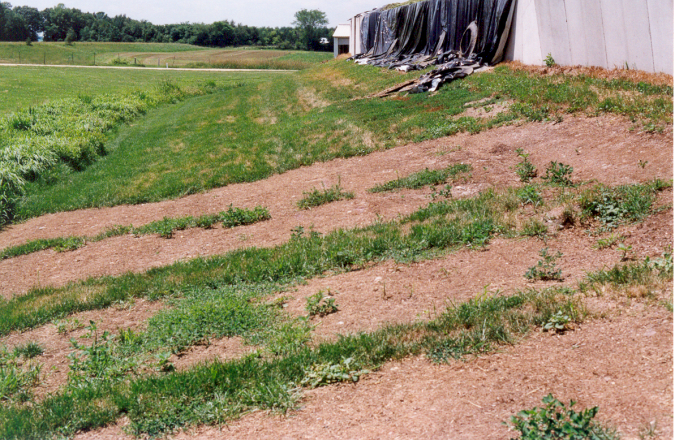 Effect of Seepage
Locate > 100 feet from well

Down slope from wells

Lighter soils – distance may be greater

Collect leachate and dispose properly
Settled Solids
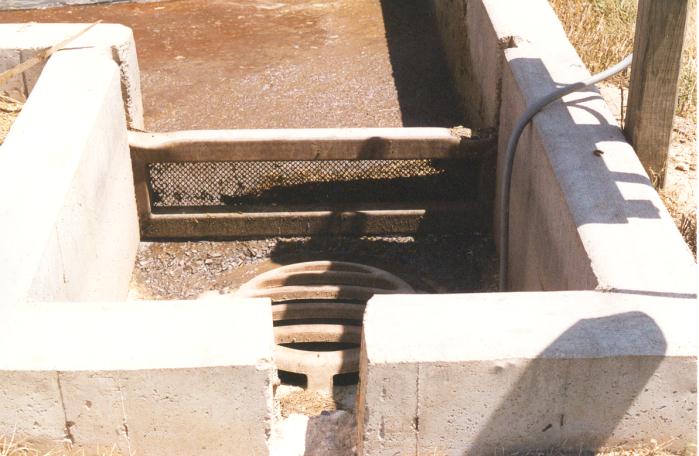 Screen
Tank Inlet
Filling
3/8" to 3/4" theoretical length of cut

Better fermentation if cut short

Whole plant moisture
65-70%  corn silage 
60-65%  hay silage
Bastiman 1976
Filling
Progressive wedge technique
6” layer maximum
Side slope of 3:1 (horizontal:vertical)
Triangle cross section for small piles
Trapezoid cross section for larger piles
Pile height limited by reach of unloading equipment
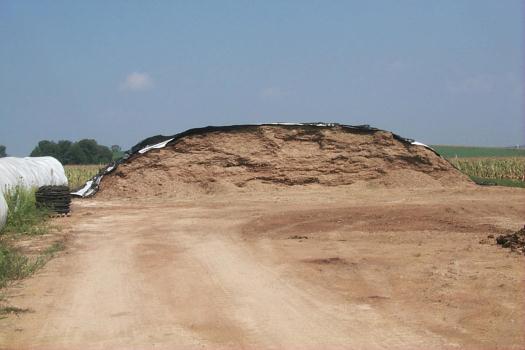 Needs Shallower
Side Slopes
Packing
Pack! Pack! And Pack some more!!!
GO   PACK!
Packing
Packing Tractor 
 Shuttle shift
 Roll over protection &          seat belts	
As heavy as possible
Duals add safety not necessarily better packing
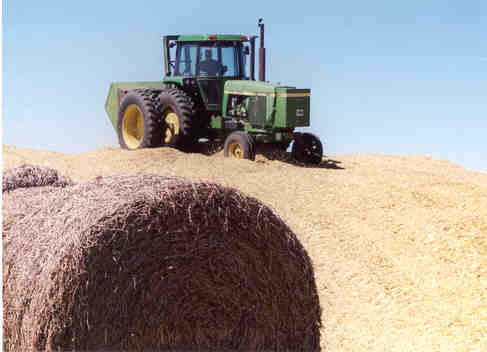 Packing
Packing time
	_  Multiple passes/multiple                	directions
5 minutes per ton of wet forage
½ hour before and after filling
Max. Packing Time – One Tractor
Covering
Cover as soon as possible
 6 mil plastic 
Tires touching each other
Seal edges
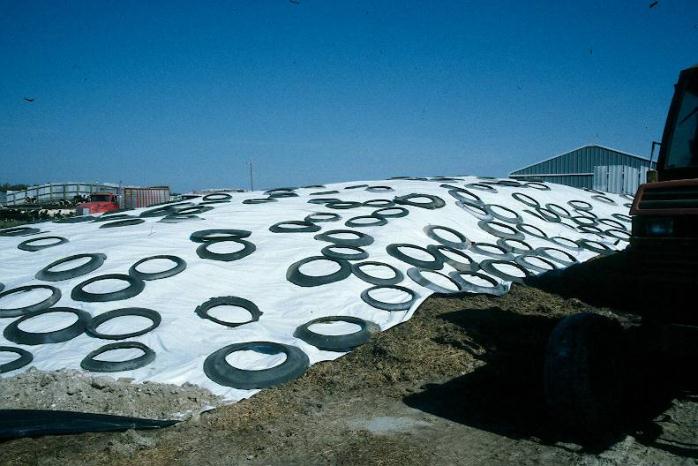 Needs More
Tires
Feedout
Minimum 12 inches removal per day-minimizes spoilage

Keep Smooth Face –Consider Facer

Less can be fed out during winter
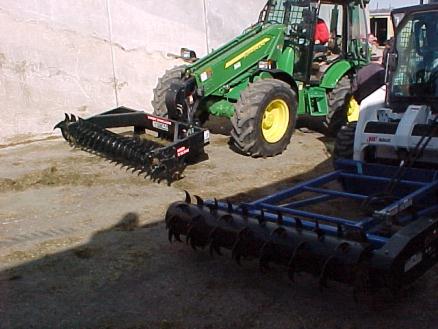 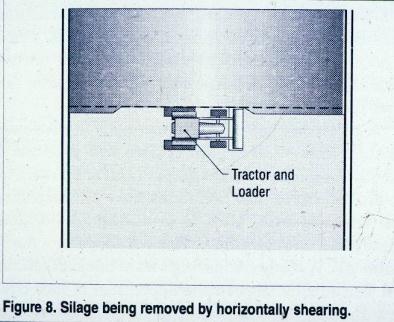 Feedout
360 ft - one year
or
180 ft
Example:
360 day feed storage period

Total Length of pile(s) should be 360 feet long, consider several piles
180 ft
or
120 ft
120 ft
120 ft
Summary
Inexpensive way to store forage
Direct expenses include pad, labor, packing & unloading equipment, plastic, fuel
Indirect expense is forage dry matter loss
$
Tips for Success
Harvest at correct moisture
Proper siting and construction
Thorough packing
Immediate covering
Proper feedout